Period Titranja elastične opruge
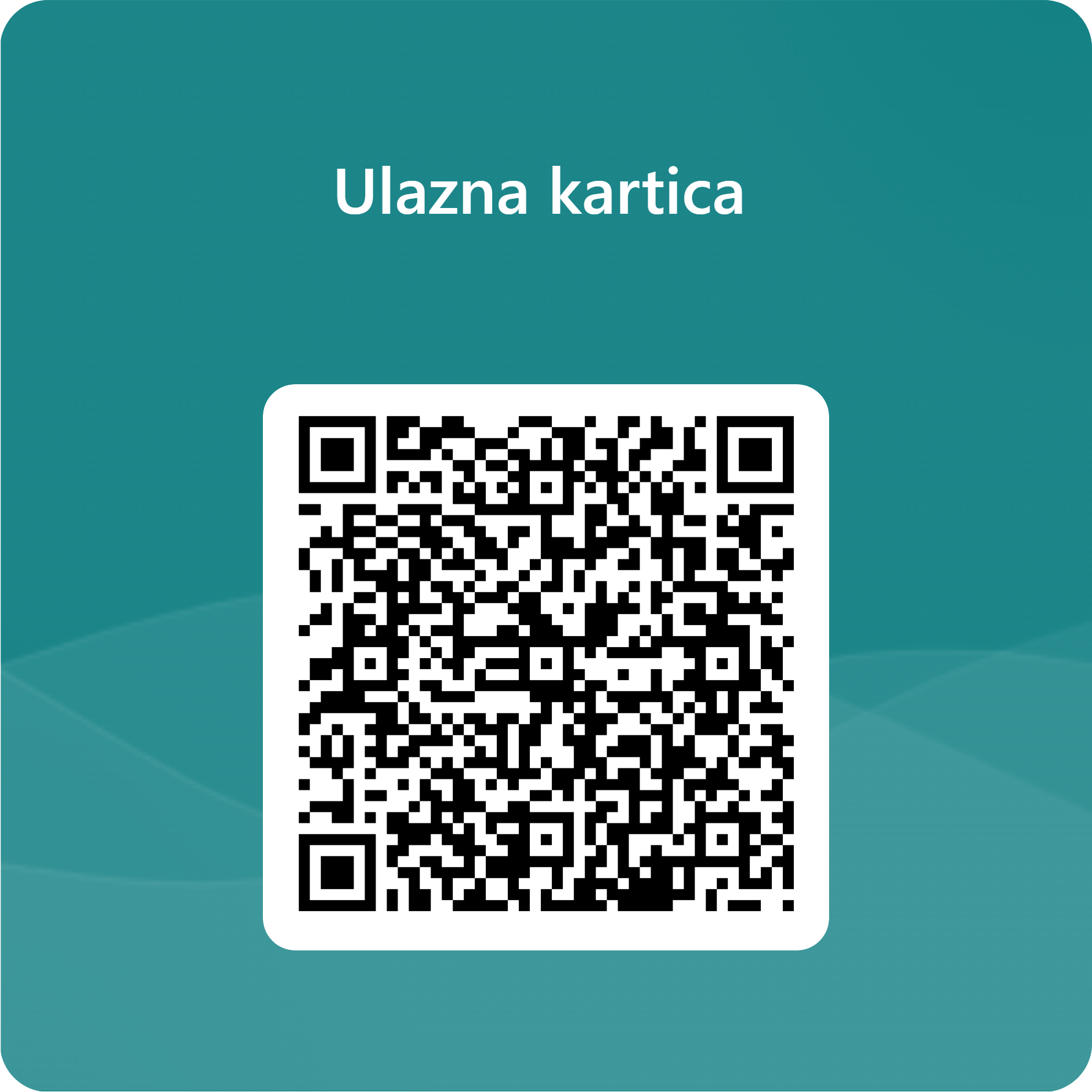 P
P
GORNJI AMPLITUDNI POLOŽAJ
O
O
RAVNOTEŽNI  POLOŽAJ
DONJI  AMPLITUDNI POLOŽAJ
P’
P’
Što mislite o čemu ovisi period titranja elastične opruge ?
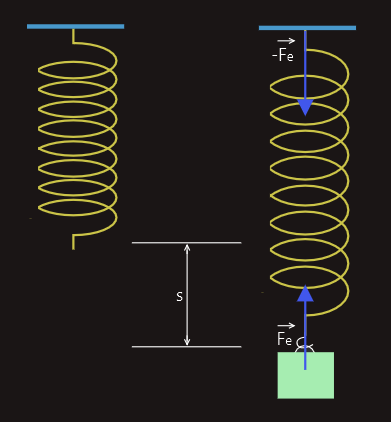 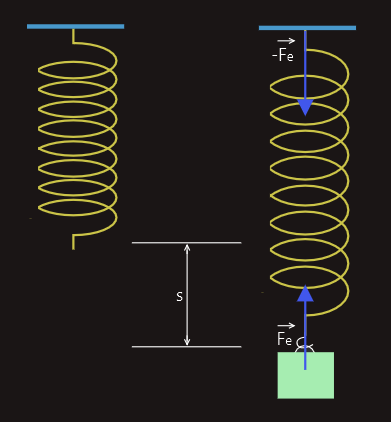 Izvor:internet
1.ZadatakIstražimo kako period titranja  elastične opruge  ovisi o masi utega
VEĆA MASA UTEGA  VEĆI             PERIOD TITRANJA
2.zadatak Istražimo kako period titranja elastične opruge  ovisi o konstanti elastičnosti opruge
MANJA KONSTANTA ELASTIČNOSTI         VEĆI PERIOD TITRANJA
PERIOD TITRANJA ELASTIČNE OPRUGE
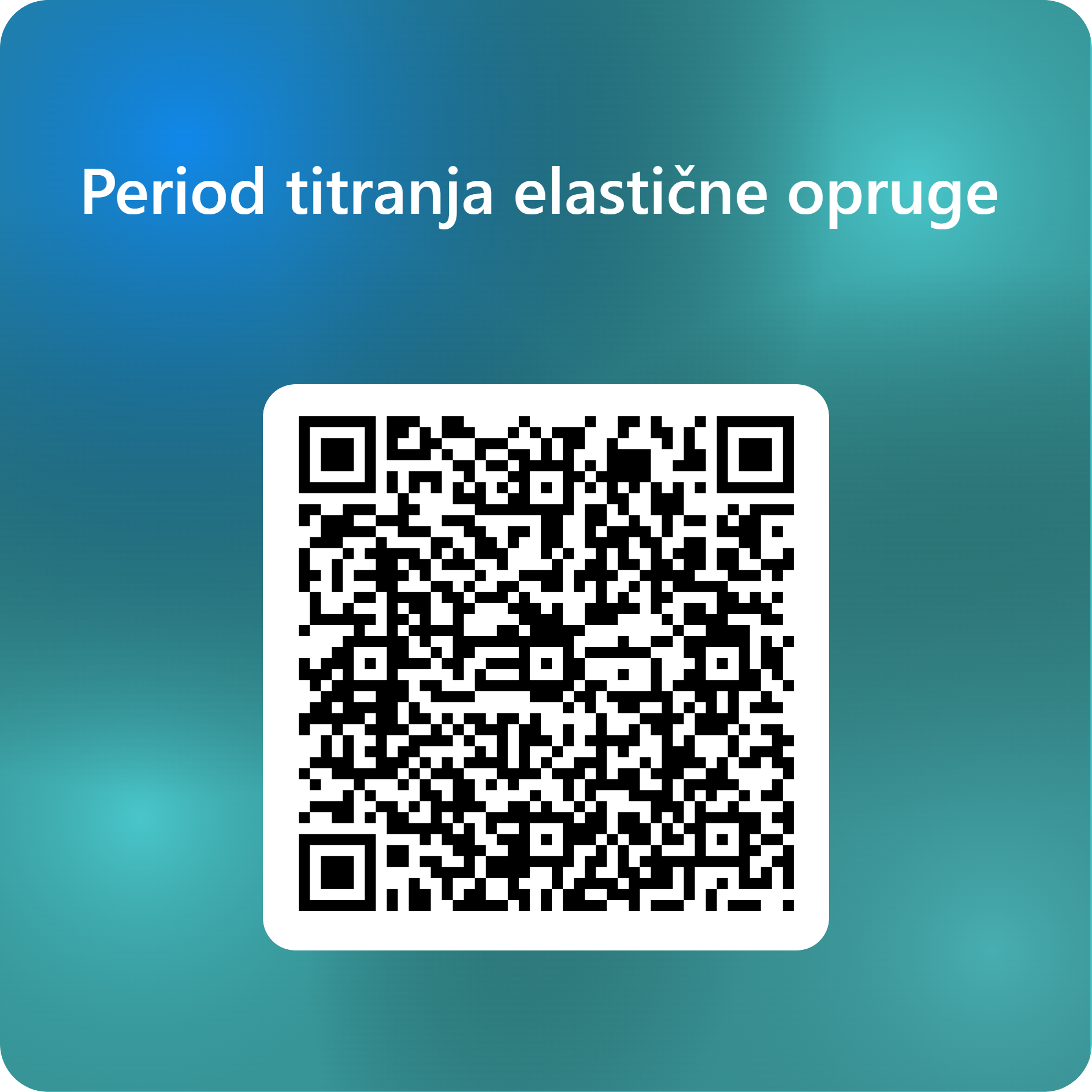